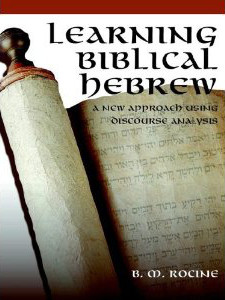 Rocine Lesson 50
וּבַחֹ֫דֶשׁ הַשֵּׁנִי בְּשִׁבְעָה וְעֶשְׂרִים יוֹם לַחֹ֫דֶשׁ יָבְשָׁה הָאָ֫רֶץ׃
Genesis 8:14
Goals
Identify and read 
 ordinal numbers
What we already know
וּבַחֹ֫דֶשׁ הַשֵּׁנִי בְּשִׁבְעָה וְעֶשְׂרִים יוֹם לַחֹ֫דֶשׁ יָבְשָׁה הָאָ֫רֶץ׃
Try and find the only verb in this verse and then parse it.
What we already know
וּבַחֹ֫דֶשׁ הַשֵּׁנִי בְּשִׁבְעָה וְעֶשְׂרִים יוֹם לַחֹ֫דֶשׁ יָבְשָׁה הָאָ֫רֶץ׃
Try and find the only verb in this verse and then parse it.
What we already know
וּבַחֹ֫דֶשׁ הַשֵּׁנִי בְּשִׁבְעָה וְעֶשְׂרִים יוֹם לַחֹ֫דֶשׁ יָבְשָׁה הָאָ֫רֶץ׃
Now we can translate the last phrase.
What gender is the last word?
What we already know
וּבַחֹ֫דֶשׁ הַשֵּׁנִי בְּשִׁבְעָה וְעֶשְׂרִים יוֹם לַחֹ֫דֶשׁ יָבְשָׁה הָאָ֫רֶץ׃
Now we can translate the last phrase.
What gender is the last word?
The land/earth dried
Feminine
What we already know
וּבַחֹ֫דֶשׁ הַשֵּׁנִי בְּשִׁבְעָה וְעֶשְׂרִים יוֹם לַחֹ֫דֶשׁ יָבְשָׁה הָאָ֫רֶץ׃
What is the “X” of the X-qatal here?
What we already know
וּבַחֹ֫דֶשׁ הַשֵּׁנִי בְּשִׁבְעָה וְעֶשְׂרִים יוֹם לַחֹ֫דֶשׁ יָבְשָׁה הָאָ֫רֶץ׃
What is the “X” of the X-qatal here?
What we already know
וּבַחֹ֫דֶשׁ הַשֵּׁנִי בְּשִׁבְעָה וְעֶשְׂרִים יוֹם לַחֹ֫דֶשׁ יָבְשָׁה הָאָ֫רֶץ׃
In Historical Narrative, prepositions, numbers and time words like יוֹם שָׁנָה orחֹ֫דֶשׁ  are used to construct a temporal “X”. 
Orוַיְהִי  plus the same preposition, number, and time word is used to create a temporal wayyiqtol clause. 
Both constructions can be used early in an episode or paragraph to set the time of a scene.
What we already know
וּבַחֹ֫דֶשׁ הַשֵּׁנִי בְּשִׁבְעָה וְעֶשְׂרִים יוֹם לַחֹ֫דֶשׁ יָבְשָׁה הָאָ֫רֶץ׃
Translate וּבַחֹ֫דֶשׁ 
The next word is an adjective. What kind of adjective it is?
What we already know
וּבַחֹ֫דֶשׁ הַשֵּׁנִי בְּשִׁבְעָה וְעֶשְׂרִים יוֹם לַחֹ֫דֶשׁ יָבְשָׁה הָאָ֫רֶץ׃
Translate וּבַחֹ֫דֶשׁ 
The next word is an adjective. What kind of adjective it is?
In the month
Attributive (Rocine 18.2a)
What we already know
וּבַחֹ֫דֶשׁ הַשֵּׁנִי בְּשִׁבְעָה וְעֶשְׂרִים יוֹם לַחֹ֫דֶשׁ יָבְשָׁה הָאָ֫רֶץ׃
Translate the first phrase וּבַחֹ֫דֶשׁ הַשֵּׁנִי
In the second month
What we already know
וּבַחֹ֫דֶשׁ הַשֵּׁנִי בְּשִׁבְעָה וְעֶשְׂרִים יוֹם לַחֹ֫דֶשׁ יָבְשָׁה הָאָ֫רֶץ׃
שֵׁנִי is an ordinal number. It expresses order, e.g. first, second, third, etc., as opposed to cardinal numbers, which are the ones we use for counting.
What we already know
וּבַחֹ֫דֶשׁ הַשֵּׁנִי בְּשִׁבְעָה וְעֶשְׂרִים יוֹם לַחֹ֫דֶשׁ יָבְשָׁה הָאָ֫רֶץ׃
Hebrew has special forms for the ordinal numbers 1 – 10, i.e. first – tenth.
See table in Rocine 50.2a, top of page 276.
Numbers above 10 have no special ordinal and cardinal forms. Context must tell you the difference between ordinal and cardinal numbers above 10.
What we already know
וּבַחֹ֫דֶשׁ הַשֵּׁנִי בְּשִׁבְעָה וְעֶשְׂרִים יוֹם לַחֹ֫דֶשׁ יָבְשָׁה הָאָ֫רֶץ׃
adjective
noun
modifies
Ordinal numbers typically follow the noun they modify, as in the example above.
What we already know
וּבַחֹ֫דֶשׁ הַשֵּׁנִי בְּשִׁבְעָה וְעֶשְׂרִים יוֹם לַחֹ֫דֶשׁ יָבְשָׁה הָאָ֫רֶץ׃
Let’s translate the second phrase.
What we already know
וּבַחֹ֫דֶשׁ הַשֵּׁנִי בְּשִׁבְעָה וְעֶשְׂרִים יוֹם לַחֹ֫דֶשׁ יָבְשָׁה הָאָ֫רֶץ׃
Let’s translate the second phrase.
In the 27th day
What we already know
וּבַחֹ֫דֶשׁ הַשֵּׁנִי בְּשִׁבְעָה וְעֶשְׂרִים יוֹם לַחֹ֫דֶשׁ יָבְשָׁה הָאָ֫רֶץ׃
The lamed ofלַחֹ֫דֶשׁ  is used to express a relationship of possession which translates into English of.
Now we can translate the whole temporal clause, the temporal ‘X’ of the X-qatal above.
What we already know
וּבַחֹ֫דֶשׁ הַשֵּׁנִי בְּשִׁבְעָה וְעֶשְׂרִים יוֹם לַחֹ֫דֶשׁ יָבְשָׁה הָאָ֫רֶץ׃
The lamed ofלַחֹ֫דֶשׁ  is used to express a relationship of possession which translates into English of.
Now we can translate the whole temporal clause, the temporal ‘X’ of the X-qatal above.
In the second month, in the 27th day of the month…
What we already know
וּבַחֹ֫דֶשׁ הַשֵּׁנִי בְּשִׁבְעָה וְעֶשְׂרִים יוֹם לַחֹ֫דֶשׁ יָבְשָׁה הָאָ֫רֶץ׃
Read the notes and translate the examples in Rocine 50.2c and d.

Note especially how the concept of an ordinal number can be expressed by an alternate word order which uses the construct form of the thing which is numbered.
(See Rocine 50.2d, top of page 277 for description and examples.)